Дыхательная система человека
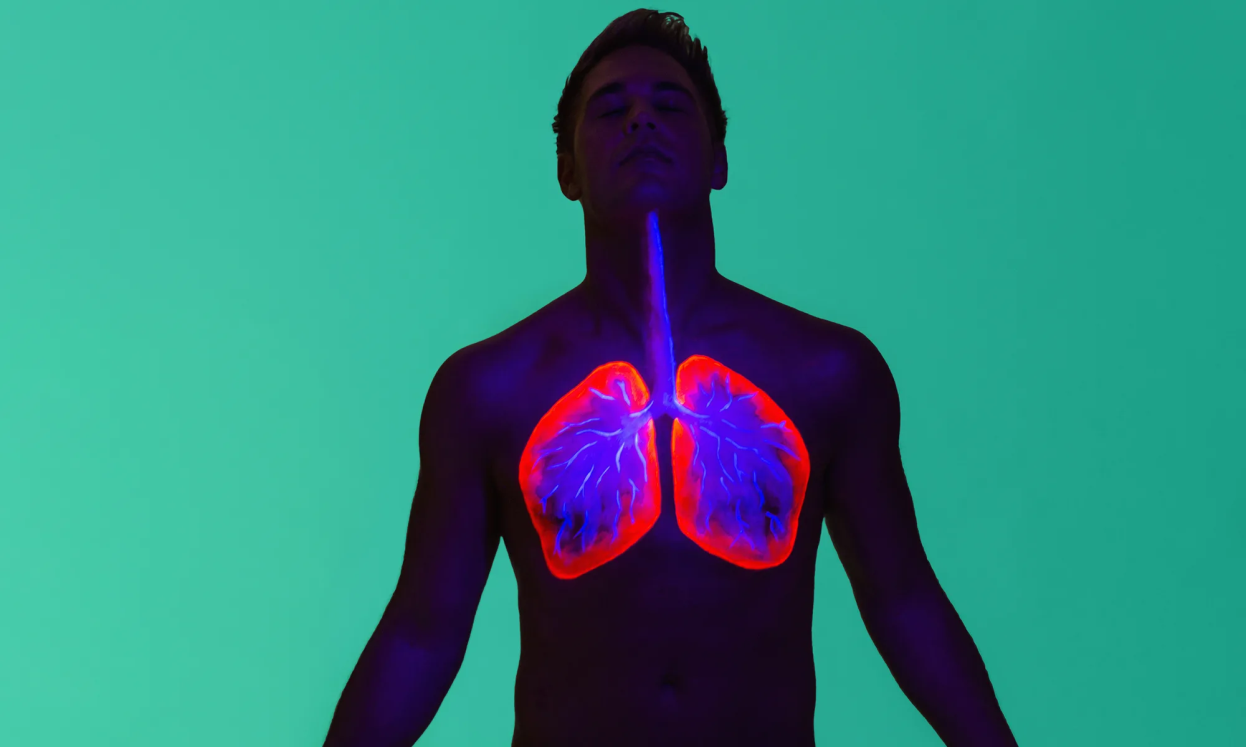 ОБЩИЙ ПЛАН СТРОЕНИЯ ДЫХАТЕЛЬНОЙ СИСТЕМЫ
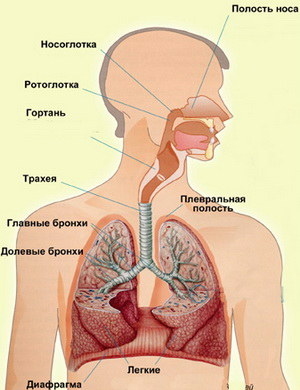 ГОРТАНЬ
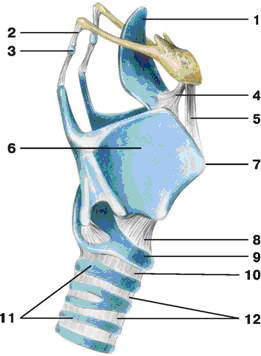 Хрящи гортани:

три непарных (надгортанный-1, щитовидный-2, перстневидный-9) и 
три парных (черпаловидные, клиновидные, рожковидные); 
суставы, связки и поперечнополосатые мышцы. 

Функции гортани
участвует в проведении воздуха и образовании звука, так как на боковых её стенках расположены голосовые связки.
ТРАХЕЯ И БРОНХИ
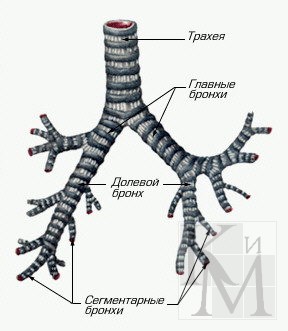 Трахея состоит из 16-20 полуколец, состоящих из гиалиновых хрящей,   сзади соединенных фиброзно-мышечной пластинкой. 
Бронхи. На уровне IV-V грудных позвонков трахея делится на 2 главных бронха, которые входят в лёгкие и ветвятся, образуя бронхиальное дерево, включающее долевые, сегментарные, дольковые, концевые и дыхательные (респираторные) бронхиолы.
Стенка главных бронхов состоит из хрящевых полуколец, долевые и сегментарные бронхи состоят из хрящевых колец. В дольковых бронхиолах хрящи постепенно исчезают, а в концевых и дыхательных бронхиолах хрящей нет.
ЛЕГКИЕ
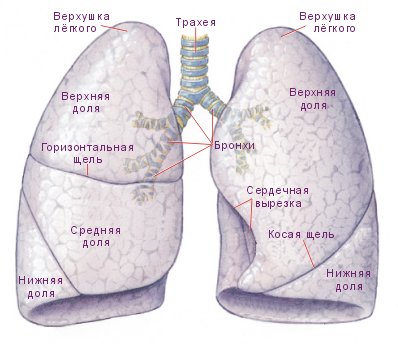 ПЛЕВРА
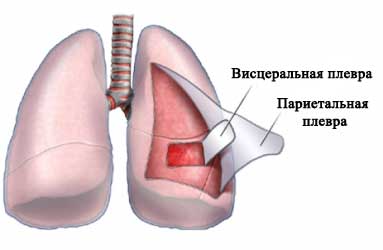 ФУНКЦИОНАЛЬНАЯ ЕДИНИЦА ЛЕГКИХ
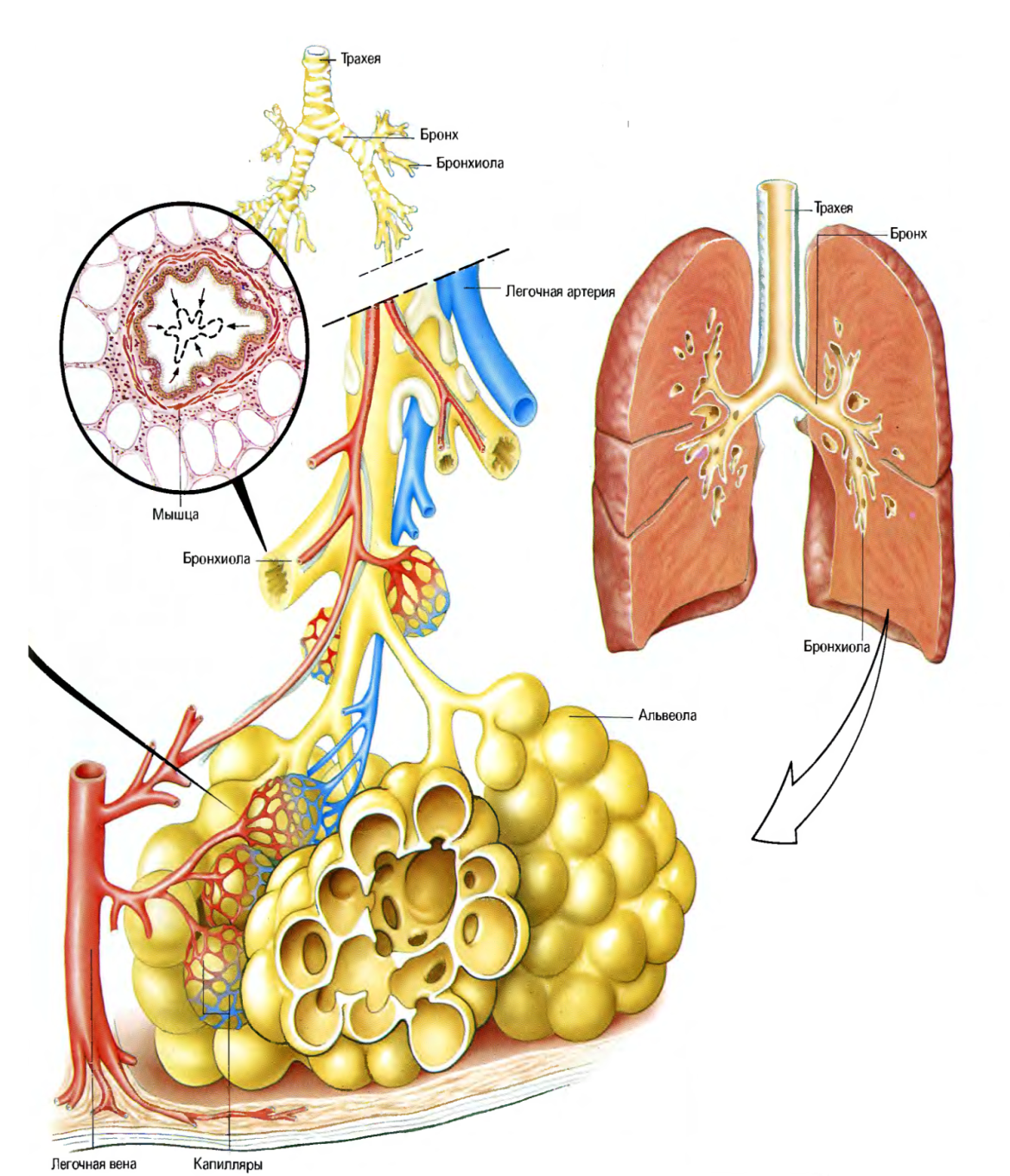 В каждую дольку легкого входит дольковая бронхиола, которая делится на 3-7 концевых бронхиол.
Функциональная единица лёгкого - ацинус. 
Он включает одну концевую бронхиолу, которая делится на  дыхательные бронхиолы разных порядков, альвеолярные ходы, альвеолы и мешочки. 
В одном лёгком 300-350 млн. альвеол. Общая поверхность альвеол двух лёгких при вдохе составляет 80-120 м2. Каждая альвеола окружена капиллярами малого круга кровообращения.
ОСОБЕННОСТЬ КРОВООБРАЩЕНИЯ В ЛЕГКИХ
а) из большого круга кровообращения артериальная кровь по бронхиальным артериям поступает в лёгкие; венозная кровь оттекает по полунепарной и непарной венам, которые впадают в верхнюю полую вену; 
б) из малого круга кровообращения венозная кровь по легочным артериям поступает в легкие, осуществляя газообмен с альвеолярным воздухом; артериальная кровь из легких поступает в сердце по четырем легочным венам.
Давление крови в легочных сосудах 20-25/10-15 мм рт. ст.
ЭТАПЫ  ДЫХАНИЯ
ВНЕШНЕЕ ДЫХАНИЕ, ДВА ЭТАПА:

А) ВЕНТИЛЯЦИЯ ЛЁГКИХ;

Б) ГАЗООБМЕН В ЛЁГКИХ;

2. ТРАНСПОРТ ГАЗОВ КРОВЬЮ;

3. ГАЗООБМЕН МЕЖДУ КРОВЬЮ И ТКАНЯМИ;

4. ТКАНЕВОЕ ДЫХАНИЕ.
1. ВНЕШНЕЕ ДЫХАНИЕ 
А. Вентиляция легких
ВЕНТИЛЯЦИЯ ЛЁГКИХ происходит в результате периодических изменений объема грудной клетки. Основные дыхательные (инспираторные) мышцы ‑ диафрагма, наружные косые межрёберные и межхрящевые (поперечнополосатые). 

Спокойный вдох начинается смещением вниз верхней части диафрагмы; при этом объём грудной полости увеличивается в вертикальном направлении. Сокращение наружных межрёберных и межхрящевых мышц увеличивает объем грудной полости в сагиттальном и фронтальном направлениях.
При глубоком вдохе участвуют вспомогательные мышцы шеи, груди, спины.

Спокойный выдох происходит пассивно. Обеспечивают спокойный выдох: 
масса грудной клетки, которая возвращается к исходному состоянию под действием силы тяжести; 
эластическая тяга легких и скрученных во время вдоха реберных хрящей; 
давление органов брюшной полости. 
В результате воздух в альвеолах сжимается, его давление становится выше атмосферного, и он выходит наружу.
 В активном выдохе участвуют внутренние межреберные мышцы и мышцы живота.

При попадании в плевральную полость воздуха легкие сжимаются и газообмен прекращается – наступает пневмоторакс.
ВНЕШНЕЕ ДЫХАНИЕ
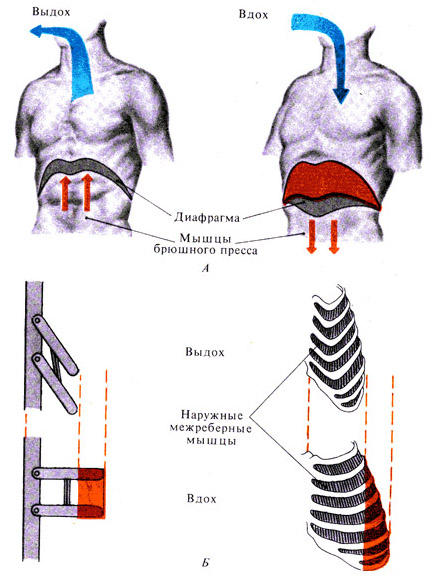 ДЫХАТЕЛЬНЫЙ ЦЕНТР
1) Продолговатый мозг:  включает отдел вдоха (инспираторный) и отдел выдоха (экспираторный).
2) Варолиев мост: включает центр пневмотаксиса, который переключает фазы вдоха и выдоха, и апнейстический центр, который увеличивает глубину дыхательных движений.
3) Спинной мозг получает импульсы от продолговатого, которые идут к диафрагме и межрёберным мышцам.
4) Гипоталамус регулирует дыхание при физической работе; осуществляет связь дыхания с обменом веществ и терморегуляцией в организме.
5) Лимбическая система связывает дыхание с вегетативной регуляцией органов и с эмоциями.
6) Кора больших полушарий регулирует дыхание во время разговора, дублирует автоматию дыхательного центра.
ДЫХАТЕЛЬНЫЙ ЦЕНТР
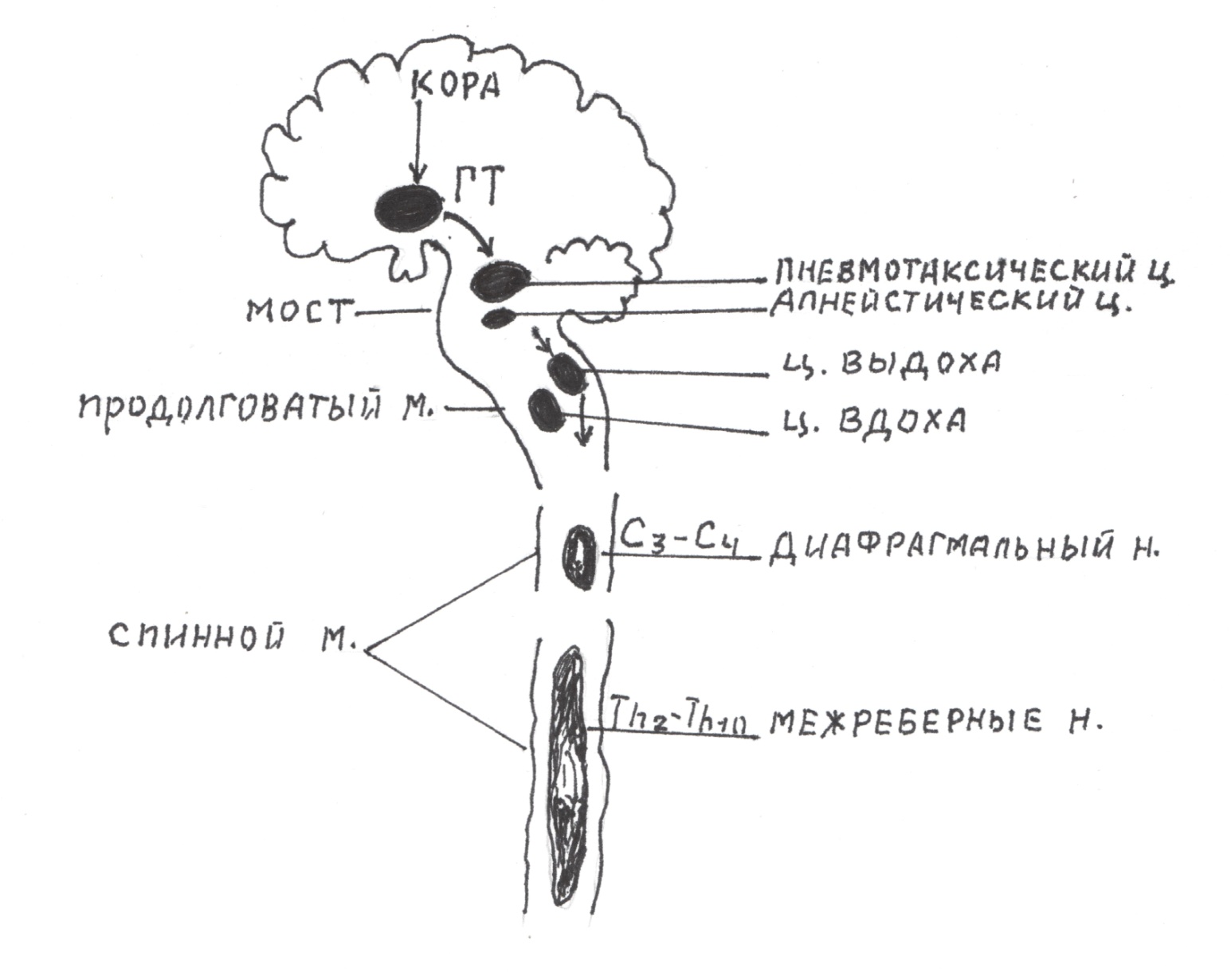 РЕГУЛЯЦИЯ ДЫХАНИЯ. РЕФЛЕКТОРНАЯ РЕГУЛЯЦИЯ
В дыхательной системе 4 типа рецепторов:
а) Рецепторы верхних дыхательных путей расположены в носу, гортани, носоглотке и трахее. Реагируют на механические и химические стимулы, вызывая кашель, чихание и бронхоспазм. 
б) Ирритантные рецепторы в слизистой гортани, трахеи и бронхов реагируют на пыль, дым, холодный воздух, пары химических веществ. В результате сужаются бронхи, голосовая щель, сосуды кожи и мышц и возникает частое поверхностное дыхание. 
в) Рецепторы растяжения – механорецепторы - расположены в гладких мышцах трахеи и бронхов. Они реагируют на растяжение легких. С них возникает тормозящий рефлекс Геринга-Брейера: прекращается вдох и начинается выдох.
г) Юкстакапиллярные рецепторы находятся в капиллярах и интерстиции альвеол и дыхательных бронхов. Они реагируют на застой крови в капиллярах и увеличение жидкости в межклеточном пространстве лёгких, вызывая  одышку.
РЕГУЛЯЦИЯ ДЫХАНИЯ. ГУМОРАЛЬНАЯ РЕГУЛЯЦИЯ
Газообмен зависит от трех параметров арт. крови: РО2, рН и РСО2 . Стимулируют лёгочную вентиляцию гипоксемия (снижение РО2), ацидоз  (снижение рН) и гиперкапния (повышение РСО2).
 Влияние этих параметров опосредуется хеморецепторами:
1) Периферические хеморецепторы: аортальные тельца (в дуге аорты) и каротидные тельца (в каротидном синусе). 
Эти рецепторы особенно чувствительны при гипоксии. 
При гипоксии, которой предшествует гипоксемия, ацидозе  и гиперкапнии  импульсы от каротидных телец поступают по н. Геринга (IX, языкоглоточный), а от аортальных телец по н. Циона-Людвига (X, блуждающий) в дыхательный отдел продолговатого мозга. Это приводит к  увеличению вентиляции легких. 
2) Центральные хеморецепторы располагаются в продолговатом мозге и мосте и очень чувствительны к изменению рН. При снижении рН резко усиливается дыхание. Они реагируют и на изменение РСО2, но позже, чем периферические хеморецепторы.
МЕХАНИЗМ ЧЕРЕДОВАНИЯ ВДОХА И ВЫДОХА
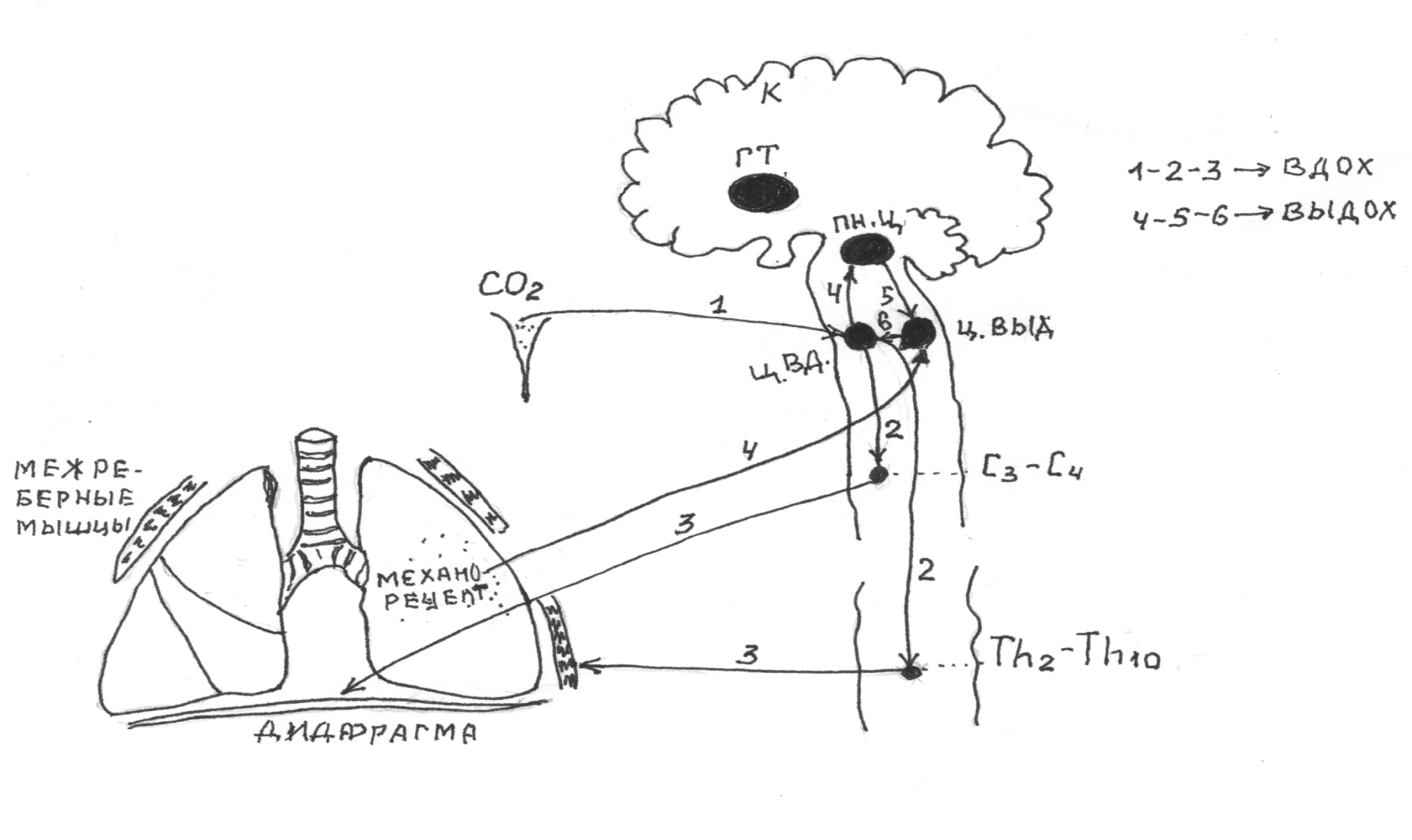 МЕХАНИЗМ ЧЕРЕДОВАНИЯ ВДОХА И ВЫДОХА. ВДОХ
При действии СО2 в отделе вдоха продолговатого мозга возникают нервные импульсы. Оттуда они поступают в двигательные нейроны передних   рогов С3-С4 и далее по диафрагмальному нерву к диафрагме. Одновременно они  поступают в передние рога Т1-Т6  и далее по межреберным нервам к межреберным и межхрящевым мышцам. Мышцы диафрагмы и межреберные сокращаются, объём грудной клетки увеличивается. 
Давление в плевральной полости ниже атмосферного на 4 Hg и поэтому его называют отрицательным (-).
К концу нормального вдоха давление в плевральной полости снижается  от  (-)  4 Hg  до  (-) 5-7   Hg, а при максимальном  вдохе  до (-) 15  -20 Hg. 
В результате понижения давления воздух в лёгких расширяется,  его давление в альвеолах становится ниже атмосферного. Из-за разности между давлением в альвеолах и окружающей среде  наружный воздух поступает по ВП в альвеолы. Лёгкие растягиваются и происходит вдох.
МЕХАНИЗМ ЧЕРЕДОВАНИЯ ВДОХА И ВЫДОХА. ВЫДОХ
При растяжении лёгких импульсы от механорецепторов альвеол по афф. волокнам vagusа поступают в отдел выдоха и возбуждают его. Одновременно нервные импульсы из отдела вдоха поступают в варолиев мост в центр пневмотаксиса, а от него к отделу выдоха. В нём возникает возбуждение, и оно тормозит отдел вдоха. Сразу прекращается поток импульсов к дыхательным мышцам. 
(-) давление в плевральной полости уменьшается.   На выдохе оно составляет (-)2-3 Hg, а при максимальном выдохе равно (-)1-2 Hg. Объем грудной клетки и лёгких уменьшаются, давление в них становится выше атмосферного, воздух выходит из лёгких – происходит выдох.
1Б. ГАЗООБМЕН В ЛЕГКИХ
Содержание газов (%) в воздухе
ГАЗООБМЕН В ЛЕГКИХ
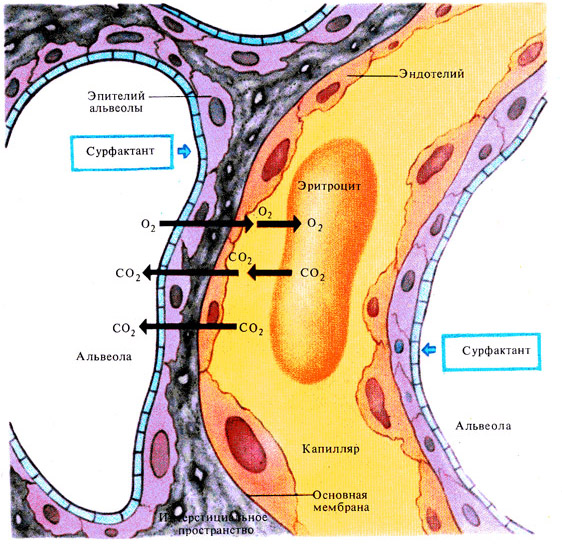 2. ТРАНСПОРТ ГАЗОВ КРОВЬЮ. ТРАНСПОРТ О2
1). 2% О2 переносится плазмой крови,
2). 98% О2 поступает в эритроциты: О2 + Hb→HbO2 (оксигемоглобин).
Максимальное количество О2, которое может поглотить 100 мл крови, называется кислородной ёмкостью крови. В норме в 1 л артериальной крови содержится 180-200 мл О2. 

В тканях, где концентрация О2  мала, а концентрация СО2 увеличена, HbО2  отдает О2 клеткам и присоединяет СО2. В альвеолах СО2 выходит в альвеолярный воздух и Hb вновь связывается с О2.
ДЫХАНИЕ В РАЗЛИЧНЫХ УСЛОВИЯХ
1) Низкое атм. давление: на высоте 2,5-5 км - гипоксия, усиливается вентиляция легких, увеличивается ЧСС и АД. Часто гипоксия сочетается с гипокапнией (СО2  удаляется из крови), уменьшается вентиляция легких, результат – высотная болезнь: снижение ЧС, АД, потеря сознания. Адаптация: увеличивается плотность капилляров, количество эритроцитов и концентрация гемоглобина. 
2) Высокое атм.давление: во время водолазных работ; увеличивается количество азота, растворенного в крови. При быстром подъеме азот закупоривает мелкие сосуды и наступает кессонова болезнь. 
3) Физическая нагрузка: учащается дыхание, увеличивается глубина дыхательных движений. МОД равен 50-60 л в минуту (в покое 6-8 л). Усиливается работа сердца и ЧСС. Депонированная кровь выходит в кровяное русло и увеличивается количество эритроцитов и гемоглобина; расширяются сосуды мышц и кровь в большем количестве притекает к рабочим органам 
Дыхание чистым О2 во время физической работы снижает вентиляцию легких.